Enseigner par compétencesEvaluer des compétences
Un exemple en histoire
Classe de 3ème
Thème 2 : le monde depuis 1945
Un monde bipolaire 
  au temps de la guerre froide
Inspection pédagogique d’histoire et géographie.
        Danielle LE PRADO-MADAULE IA-IPR
Indications du programme
Le monde depuis 1945
 
  Indépendances et construction de nouveaux États.
 
  Un monde bipolaire au temps de la guerre froide.
 
 Affirmation et mise en œuvre du projet européen.
 
 Enjeux et conflits dans le monde après 1989.
L’effondrement rapide des empires coloniaux est un fait majeur du second XXe siècle. On étudiera les modalités d’accès à l’indépendance à travers un exemple au choix.
 
La guerre froide, l’autre fait majeur de la période, s’inscrit dans une confrontation Est-Ouest qui crée des modèles antagonistes et engendre des crises aux enjeux locaux et mondiaux. États-Unis et URSS se livrent une guerre idéologique et culturelle, une guerre d’opinion et d’information pour affirmer leur puissance. Les logiques bipolaires du monde sont remises en cause par l’indépendance de nouveaux États et l’émergence du Tiers Monde.
 
Dans ce contexte, les étapes et les enjeux de la construction européenne sont à situer dans leur contexte international et à aborder à partir de réalisations concrètes.
 
Quelle est la nature des rivalités et des conflits dans le monde contemporain et sur quels territoires se développent-ils ? On cherchera quelques éléments de réponses à partir de l’étude d’un cas (on peut croiser cette approche avec le programme de géographie).
[Speaker Notes: En rouge, phrase clé qui va permettre d’articuler l’ensemble du thème; notion centrale pour le thème.
En bleu ,éléments de problématiques pour construire les séquences.
En vert, éléments de contenu.]
Indications de la fiche eduscol
Une approche du thème par les relations internationales.
                                         Un questionnement général simple :
                Quelles puissances pour quels conflits dans le monde après 1945 ?

                                                   Idées essentielles à  faire comprendre :
La hiérarchie des puissances a évolué au cours des soixante-dix dernières années.
La construction d’un espace de paix et de sécurité est une œuvre longue et complexe. 
Le monde reste marqué par des conflits enracinés.

                                      Points à mettre en évidence sur l’ensemble du thème : 
La notion de puissance a évolué, s’est complexifiée.
Le concept même de la guerre évolue avec la « guerre froide".
L’organisation du monde est passée d’un monde bipolaire à un monde multipolaire.
Le centre de gravité des crises s’est déplacé avec l’évolution des centres d’intérêt des puissances.
La rupture de 1989 demeure fondamentale.
 
                                                   Principaux repères chronologiques à construire 
• 1945 : création de l’ONU    • 1947-1991 : guerre froide   • 1957 : traité de Rome
• 1962 : indépendance de l’Algérie • 1989: chute du mur de Berlin
Construction possible du thème
Quelles puissances pour quels conflits dans le  monde après 1945 ?

   5 séquences : un fil conducteur  : un monde dominé par les logiques de la guerre froide

  Séquence 1 : le monde au temps de la guerre froide - 2h-3h- 
Comment la «  guerre froide » entre les Etats-Unis et l’URSS organise-t-elle le monde entre 1947 et 1989 ?
 Séquence 2 : un monde bouleversé par l’émergence de nouveaux états - 2h.
Quelle place pour les nouveaux états issus de la décolonisation dans le monde de la guerre  froide ? 
 Séquence 3 : les enjeux de la construction européenne dans un monde en mutation - 2h.
Quels sont les enjeux de la construction européenne dans le monde de la guerre froide ?   
 Séquence 4 : le monde après la rupture de 1989 - 2h.
   Pourquoi 1989 est-elle une rupture importante pour l’organisation du monde ?
Séquence 5 :  Cartes du monde de 1945 à 2001-  1h.
  Quels grands changements dans l’organisation géopolitique du monde entre 1945 et 2001 ? 
 Cette séquence peut être conçue comme une séance d’évaluation des acquis des élèves.
Enseigner par compétences : propositions de la fiche eduscol
Ce thème permet de travailler différentes compétences,
notamment : « se repérer dans l’espace » et « raisonner et justifier une démarche
et les choix effectués ».Via les cartes du monde, de 1945 à nos jours, et la multiplication des
 acteurs (étatiques et non étatiques),ce thème impose à l’élève de savoir se situer dans un
 monde à la géopolitique complexe. Par ailleurs, confronté à divers discours idéologiques, 
il doit savoir les comprendre et les analyser, tout en développant son esprit critique.
 Enfin, le pivot chronologique de ce thème étant l’année 1989,la compétence
 « se repérer dans le temps, construire des repères historiques »est développée par la saisie 
d’une rupture historique et de ses limites.
Deux exemples pour un travail par compétences sur le thème qui prennent en compte les compétences «  se repérer dans le temps et l’espace » et « raisonner et justifier » associées 
soit à «  analyser et comprendre des documents » 
soit à «  pratiquer différents langages ».
Répartition possible du travail par compétences sur l’ensemble du thème :  exemple 1
Répartition possible du travail par compétences sur l’ensemble du thème : exemple 2
Contenus de la séance : le monde au temps de la guerre froide - 2h-3h.
Un monde bipolaire 1945-1989 (91).
Des modèles antagonistes (libéral et démocratique; communiste). 
Deux grandes puissances Etats-Unis -URSS – Une organisation du monde en deux. blocs ( Pacte de Varsovie -OTAN) - Fragilité des instances internationales (ONU).
Une guerre « froide » : guerre idéologique, guerre de l’information et de l’opinion.
Des crises aux enjeux locaux et mondiaux : un  exemple.
Des conflits armés : un exemple.
La rupture de 1989.

1947-1991 : guerre froide ; 1989 :chute du mur de Berlin
Puissance
Crise
Guerre froide
Exemple : 3  Scénarios pour la séquence 1
1
Se repérer dans l’espace et dans le temps
Raisonner et justifier une démarche
3
Pratiquer différents langages
Se repérer dans l’espace et dans le temps
2
Analyser et comprendre des documents
Coopérer et mutualiser
2-3h
3h
2h
Des séquences de difficultés différentes, d’une durée différente, avec une situation d’apprentissage centrée sur les deux compétences travaillées au cœur de la séquence.
Mais des contenus proches
En réponse au même questionnement
Scénario1 : se repérer dans le temps et dans l’espace;raisonner et justifier.
Organisation de la séquence

Temps 1 : activité liée à l’acquisition des compétences (1H).
                  Evaluation formative en cours et en fin de séance.
                  Travaux relevés et corrigés
Temps 2 :  échanges collectifs guidés par le professeur à partir des acquis de
			   l’activité autour des questions suivantes : 
 			   qu’est ce que la guerre froide ? Quels en sont les acteurs? Les logiques ? 		   Les manifestations ?  (30 minutes)
                    Eléments clés inscrits au tableau
Temps 3 :  rédaction d’un paragraphe en utilisant les informations précédentes en 		   réponse à la question : comment s’organise le monde au temps de la 		    guerre froide ? ( 30 minutes)
      		    Travail individuel relevé en fin de séance et corrigé. 
      Le professeur peut décider de fournir des « coups de pouce » à certains élèves.
      Un texte validé est remis aux élèves après ce travail.
Scénario1 : se repérer dans le temps et dans l’espace;     		raisonner et justifier une démarche
Les consignes :
Sur la carte :
1-Localiser et nommer les deux grandes puissances de la guerre froide.
2-Localiser et nommer deux lieux de crises de la guerre froide.
3-Construire la légende : attendus 6 items classés.
Sur la frise :
4-Donner un titre à chacune des phases de la guerre froide; justifier votre réponse avec un ou deux arguments.
5-Situer une confrontation sans affrontement militaire et une confrontation armée; justifier votre choix en quelques lignes.
6-Indiquer deux dates qui constituent des tournants de la Guerre froide; justifier votre choix en une phrase.
Situation d’apprentissage : Travaux en binômes
Documents d’appui :
1-Le manuel sans autre indication.
2-Un fond de carte préparé par l’enseignant et comprenant : le bloc de l’Ouest, membres de l’OTAN, autres alliés des Etats-Unis; le Bloc de l’Est, pays membres du pacte de Varsovie et autres pays communistes, la localisation des grandes crises de la guerre froide en distinguant le figuré selon qu’il s’agit d’une confrontation armée ou non.
 3-Une frise 1945-1991 vierge où seul le cadre chronologique des trois phases de la guerre froide est indiqué.
Evaluation des compétences travaillées
Les deux compétences au cœur de la séance : 
se repérer dans le temps et dans l’espace :
nommer et localiser des espaces
Situer un fait dans une période; ordonner des faits les uns par rapport aux autres   
Raisonner et justifier
Se poser des questions
Justifier une interprétation
Evaluation formative en cours de séance et en fin de séance.
Indicateurs ou critères de réussite pour évaluer la maîtrise de la compétences «  se repérer »:
Exactitude de la localisation des deux grandes puissances et des deux lieux de crises.
Exactitude de la situation des deux confrontations et des deux dates sur la frise.
- Utilisation correcte de la frise (l’élève sait placer un événement; une durée)
Indicateurs ou critères de réussite pour évaluer la maîtrise de la compétence « raisonner et justifier  » : 
 - Exactitude des items de la légende. Pertinence du classement des items. Pertinence du choix du titre pour chaque période de la guerre froide.
 Pertinence du choix des arguments pour les justifications ( questions 4, 5 ,6).
Situer la maîtrise de l’élève:Se repérer dans l’espace et dans le temps
Situer la maîtrise de l’élève: raisonner et justifier
Scénario 2 :  analyser et comprendre des documents; coopérer et mutualiser
Organisation de la séquence

Temps 1 : activité liée à l’acquisition des compétences (1h)
                   Evaluation formative en cours et en fin de séance.
                   Travaux relevés et corrigés.
Temps 2 :  échanges entre les groupes : questions/réponses.. Régulation et 		  apports du professeur ( 30-45 minutes)
    			  Activité orale préparatoire au temps 3 – les élèves sont informés au 		  préalable de l’objectif du temps 3. 
Temps 3 : construction collective d’une carte mentale pour répondre aux 		 questions : qu’est ce que la guerre froide ? Quels en sont les 		          	         acteurs? Les logiques ? Les manifestations ?  (30-45 minutes)
Scénario 2 : analyser et comprendre des documents; coopérer et mutualiser
Situation d’apprentissage : travaux de groupes en ilots. Le professeur constitue des groupes hétérogènes. L’organisation du travail au sein du groupe est à la charge des élèves : ils doivent désigner un régulateur du travail, un secrétaire et deux rapporteurs. La demande d’accompagnement « coup de pouce » est à l’initiative du groupe.
Les consignes :
1- A l’aide de la frise chronologique, indiquer à quelle période de la GF les documents 2 à 7 se rattachent.
2- Dans un tableau à deux colonnes, classer les documents selon qu’ils proviennent d’une source du bloc de l’Ouest ou du bloc de l’Est. Justifier ce classement pour deux documents au choix.
3- Résumer en une phrase l’idée principale de chaque document.
4-Choisir deux documents, préparer deux questions pour chacun d’eux  qui permettent de montrer ce qu’il apporte à nos connaissances de la GF. 
5-Préparer les réponses à ces questions.
Exemple de dossier documentaire : 
1-Carte du monde au temps de la Guerre froide
2-Extrait de la doctrine Truman 1947
3-Extrait de la doctrine Jdanov 1947
4-Tableau d’Alexandre Deïneka : «  les maîtres de l’univers » 1961
5-Extrait de «  Ich bin ein Berliner » 1963
6-Photographie dénonçant l’engagement américain au Vietnam, Marc Riboud, 1967.
7-Témoignage sur la chute du mur de Berlin 1989
Accès libre au manuel
Une frise chronologique préparée par le professeur comportant les trois périodes de la GF et
 les principales crises et conflits ( sauf si le manuel, en propose une comprenant ces éléments).
Evaluation du travail par compétences
Evaluation formative en cours de séance.  Evaluation collective en temps 2.
les deux compétences au cœur de la séance :
Analyser et comprendre des documents
Coopérer et mutualiser
Analyser et comprendre des documents : Indicateurs ou critères de réussite
 Le sens général des documents est compris (question 3).
 Le point de vue particulier des documents est identifié (question 2).
 L’élève sait confronter le documents à ce qu’il peut lire par ailleurs (questions 1 -4).
 L’élève sait extraire des informations pertinentes pour répondre à une question (question5).
 L’élève fait preuve d’un regard critique sur le document (question 4).
Coopérer et mutualiser : indicateurs ou critères de réussite
Capacité à participer à l’organisation du travail du groupe.
Capacité à respecter les consignes.
Capacité à respecter l’opinion des autres et à exprimer la sienne.
Capacité à s’impliquer dans le travail collectif et à apporter des éléments à la production 
commune.
Situer la maîtrise de l’élève:analyser et comprendre des documents
Situer la maîtrise de l’élève:Coopérer et mutualiser
Scénario 3 : pratiquer différents langages; se repérer dans le temps et dans l’espace
Organisation de la séquence

Temps 1 :  activité liée à l’acquisition des compétences –1h30. 
                   Travail de groupe autour d’une tâche complexe. 
Temps 2 :   évaluation collective du travail des groupes. 
                   Autoévaluation - Evaluation entre pairs (30 minutes)
Temps 3 :   activité liée à l’acquisition des compétences. 1h.
                    Travail de groupe autour d’une tâche complexe.
                     Evaluation par l’enseignant après la séance.
Un texte validé est remis aux élèves après ce travail.
Scénario 3 : pratiquer différents langages,                se repérer dans le temps
Situation d’apprentissage 2 : travaux de groupes en ilots. Le professeur peut constituer des groupes de niveaux ou des groupes hétérogènes. Il organise le fonctionnement du groupe. Il peut ou non diversifier les supports documentaires selon les groupes. La demande d’accompagnement « coup de pouce » est à l’initiative du groupe.
Les consignes :
« Vous êtes une équipe de jeunes journalistes. Il est 3h30 du matin le 14 août 1961, votre rédacteur en chef vous appelle. Le journaliste responsable des affaires internationales est injoignable et n’a pas envoyé son article sur les derniers évènements de Berlin. C’est une chance unique de briller. Mais les conditions sont exigeantes car votre rédacteur vous demande :
–      d’expliquer ce qui se passe en reliant les événements à la situation internationale.
–      d’illustrer votre article , avec  un ou deux documents qui vous paraissent intéressants
–      de trouver un titre à votre article
Attention votre article doit tenir sur une page et  être publié dans 1h 30 !
Exemples de supports documentaires : 
 http://boutique.ina.fr//audio/PHD94016385/inter-actualites-de-19h15-du-13-aout-1961.fr.html 
http://www.touteleurope.eu/actualite/1961-1989-de-la-construction-a-la-destruction-du-mur-de-berlin.html
http://balises.bpi.fr/histoire/1961-1989--les-annees-du-mur  (vidéos)
Possibilité de laisser les élèves aller sur d’autres sites.
Scénario 3 : pratiquer différents langages;              se repérer dans le temps
Situation d’apprentissage 2 : travaux de groupes en ilots. Le professeur peut constituer des groupes de niveaux ou des groupes hétérogènes. Il organise le fonctionnement du groupe. Il peut ou non diversifier les supports documentaires selon les groupes. La demande d’accompagnement «  coup de pouce » est à l’initiative du groupe.
Les consignes :

Vous devez préparer une fiche de révision pour le DNB sur le sujet suivant :
Berlin, enjeu de la confrontation Est-Ouest.
Rédigez un texte de 10 lignes  montrant que Berlin est un enjeu de la confrontation Est-Ouest entre 1947 et 1989 ?
Accompagnez votre texte d’une frise chronologique.
Exemple de supports documentaires : 
Le manuel sans autre indication
Ou bien :
Une brève sitographie
Evaluation du travail par compétences
les deux compétences au cœur de la séance :
Pratiquer différents langages
Se repérer dans le temps
Evaluation formative en cours de séance.  Evaluation par les pairs en temps 2. Evaluation sommative en fin de séquence.
Pratiquer différents langages « rédaction d’un article » : Indicateurs ou critères de réussite
Produire un texte dans une langue globalement correcte qui permette de comprendre le propos.
Utiliser un lexique approprié.
 Produire un texte cohérent.
 Sélectionner, ordonner des informations pertinentes.
 Mise en cohérence du titre, de l’illustration et du texte.
Pratiquer différents langages « rédaction d’un texte argumentatif » : Indicateurs ou critères de réussite
Produire un texte dans une langue globalement correcte qui permette de comprendre le propos.
Utiliser un lexique approprié.
 Produire un texte cohérent et argumenté.
 Sélectionner, ordonner des informations pertinentes.
Se repérer dans le temps :
- Capacité à situer un fait dans une période.
- Capacité à ordonner des faits les un par rapport aux autres. 
- Capacité à mettre en relation, des événements, des acteurs historiques.
- Capacité à identifier  des continuités et des ruptures.
Situer la maîtrise de l’élève:Pratiquer différents langages
Situer la maîtrise de l’élève:Se repérer dans le temps
Lundi 14 Août 1961
Le Berlinois
Activité 1 : production d’élèves A
Le Mur de Berlin

          Dans la nuit du 12 au 13 août, un mur en barbelés de 43 km de long a été construit par la RDA ( République Démocratie Allemande) pour séparer la partie Est de Berlin qui appartient à l’URSS et de la partie Ouest qui appartient à la France, les Etats-Unis et le Royaume-Uni. Ce mur a été construit pour empêcher les Allemands du côté communiste de fuir vers la RFA ( République Fédérale Allemande), pour trouver du travail et plus de libertés. La cause de la construction du mur, était que les relations entre  l’Est et l’Ouest. Plus de 1,6 millions de ouest-berlinois se sont enfuit vers la partie Est à ce jour. Du côté Est, le mur est surveillé par des gardes et des véhicules blindés, 14 500 soldats armées bloquèrent les rues et les voies ferrées menant à Berlin-Ouest . Tous les moyens de transports entre les deux parties de la ville  sont tous arrêtés.
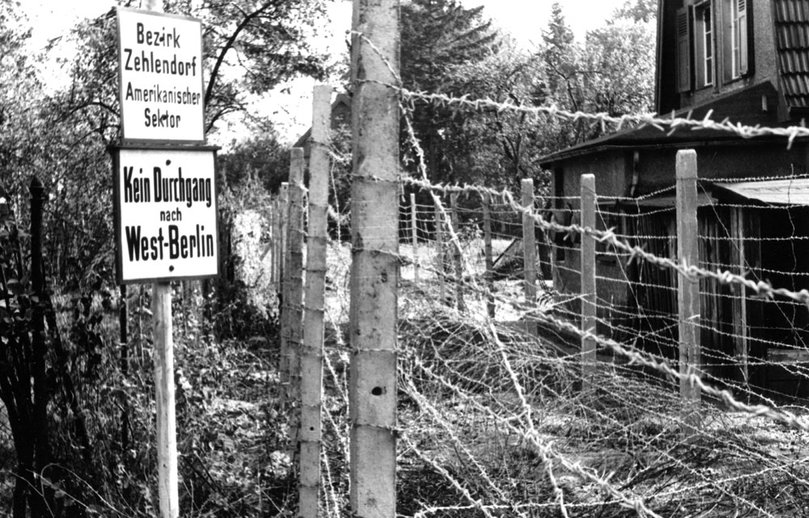 Photographie de la séparation de l'Ouest et de l'Est Berlinois.
Source : tacohgec- worlpress.com
Analyse au regard des critères de réussite
Se repérer dans le temps

1-Les éléments de datation sont peu mobilisés. Ils ne permettent pas de situer clairement la crise dans la GF.
2- Certains faits sont évoqués mais ne sont pas toujours bien situés les uns par rapport aux autres.
3- La photographie est anachronique.
Pratiquer différents langage

1- Le texte est produit dans une langue globalement correcte. Le propos est intelligible malgré l’absence de maîtrise de la ponctuation.
2-Le lexique mobilisé est partiellement correct et le vocabulaire spécialisé peu mobilisé.
3-Le texte est cohérent. Les informations sélectionnées sont pertinentes mais pauvres, et insuffisamment développées. Le titre est vague.
4-Le texte répond partiellement  à la consigne:  le lien avec les relations internationales est très peu et mal abordé.
2
3
2
2
2
2
2
Maitrise fragile pour les deux compétences.
Les difficultés proviennent moins de la maîtrise de langue
que de la mobilisation des repères et informations 
qui permettent de comprendre la question d’histoire.
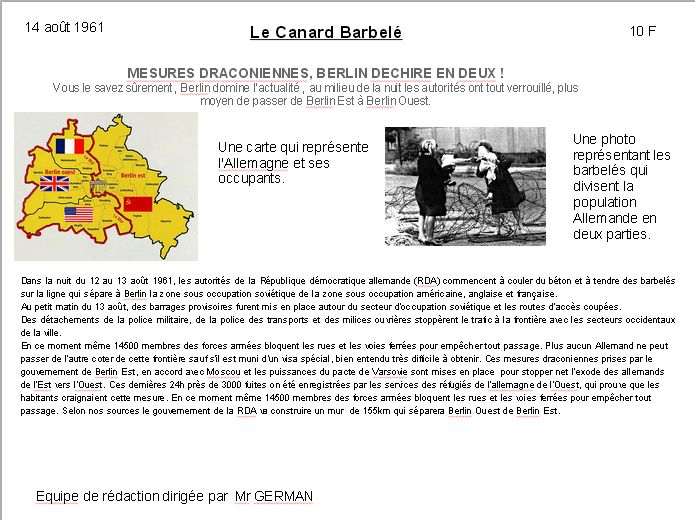 Activité 1 :production d’élèves B
Source : tacohgec- worlpress.com
Analyse au regard des critères de réussite
Pratiquer différents langage

1- Le texte est produit dans une langue tout à fait correcte. Le propos est intelligible. 
2-Le lexique mobilisé est bien utilisé y compris le vocabulaire spécialisé.
3- Le texte est cohérent. Les informations sélectionnées sont pertinentes et  développées. Le titre est bien choisi. Une information est répétée deux fois. 
4-Le texte répond pleinement à la consigne.
Se repérer dans le temps

1-Les éléments de datation mobilisés  permettent  de situer clairement la crise dans la GF.
2- Les principaux faits sont évoqués et sont situés de manière cohérente les uns par rapport aux autres.
3- l’iconographie est bien choisie et enrichit le texte.
4
3
3
3
3
4
4
Très bonne maîtrise pour les deux compétences.
Les attendus du socle sont largement maîtrisés.
Des progrès peuvent être faits dans la précision du vocabulaire et des informations.
Activité 2 : production d’élèves Asyntaxe et orthographe d’origine
« La crise de Berlin est un exemple de guerre froide, avant tout par son symbole, le mur de Berlin de 1961 à 1989 qui montre le conflit entre les blocs.
  Après la victoire des alliés de la seconde guerre mondiale, l’Allemagne est occupé par les vainqueurs ainsi que Berlin, la capitale. Un « rideau de fer » se crée entre le bloc de l’Est et le bloc de l’Ouest car l’URSS veut donner son idéologie communiste alors que les Etats-Unis sont pour la démocratie. Berlin est encerclé par le bloc de l’URSS mais les Etats-Unis les ravitailles par le biai aérien. Le Mur de Berlin est monté pour empêcher Berlin est à passer à l’Ouest. »
Source : document DGESCO à paraître
Analyse au regard des critères de réussite
Pratiquer différents langage

1- Le texte est produit dans une langue globalement correcte malgré quelques maladresses d’expression.
2-Le lexique mobilisé est bien utilisé. Il présente cependant des manques.
3- Le texte est cohérent. Les informations sélectionnées sont pertinentes mais peu développées.
4-Le texte répond à la consigne. Il montre bien que la situation de Berlin est le fait de la GF et définit les caractéristiques de la confrontation Est-Ouest. Mais il décrit peu les faits.
Se repérer dans le temps

1-Les éléments de datation mobilisés  permettent  de situer clairement les crises de  Berlin dans la GF.
2- Les faits évoqués sont  situés selon une chronologie correcte mais ils ne sont pas datés.
3
3
3
3
3
3
Maîtrise satisfaisante
Les attendus sont globalement atteints
 malgré un manque de précision des 
Informations et une production un peu légère.
Activité 2 : production d’élèves B syntaxe et orthographe d’origine
La crise de Berlin est-elle un exemple de la guerre froide ?
       Après la seconde guerre mondiale, les alliés( France, USA, Grande Bretagne , URSS) occupent l’Allemagne pour éviter qu’elle repasse au parti nazi. Mais au bout d’un certain temps la France, la Grande Bretagne et les USA ont peur que l’Allemagne bascule au communisme, ce que veux l’URSS qui elle a peur que l’Allemagne devienne démocratique alors Staline (chef de l’URSS) fait un blocus autour de Berlin pour empêcher l’approvisionnement des soldats français, américains et anglais qui tiennent leur position dans leur partie de Berlin. Alors les USA ressortent les avions de guerre pour pouvoir apporter des provisions aux soldats et finalement en 1947 Staline lève le blocus grâce à un compromis qui est de séparer l’Allemagne en deux : RDA ( République démocratique Allemande parti communiste) et RFA ( République fédérale allemande parti socialiste démocratique). Mais comme la RDA a un régime totalitaire, des allemands tentent de rejoindre la partie de Berlin qui est socialiste pour rejoindre la RFA. Pour arrêter cela, la RDA construit le Mur de Berlin pour empêcher les Allemands de la RDA de passer. Et c’est finalement en 1989 que le Mur est détruit parles berlinois et en 1990, l’Allemagne est réunifiée et l’URSS disparaît en plusieurs états »
Source : document DGESCO à paraître
Analyse au regard des critères de réussite
Pratiquer différents langage

1- Le texte est produit dans une langue globalement correcte malgré quelques maladresses d’expression.
2-Le lexique mobilisé est correctement utilisé. Il présente cependant des manques.
3- Le texte est cohérent. Les informations sélectionnées sont pertinentes et ordonnées selon un enchaînement de causalité.
4-Le texte répond à la consigne. Il montre bien que la situation de Berlin est le fait de la GF. Mais il témoigne d’une certaine confusion sur les oppositions idéologiques.
Se repérer dans le temps

1-Les éléments de datation mobilisés  permettent  de situer clairement les crises de  Berlin dans la GF.
2- Les faits évoqués sont  situés correctement les uns par rapport aux autres mais il y a des erreurs de datation.
3
3
3
3
3
3
Maîtrise satisfaisante
Les attendus sont globalement atteints
  malgré des maladresses d’expression et quelques confusions.
Quels exercices envisageables au DNB sur cette question ?
Cette question peut être abordée dans :
L’ exercice 1 – « Analyser et comprendre des documents »
Un à deux document(s) simple(s), facilement accessible(s) à tous les candidats.  
Il(s) doive(nt) permettre d’identifier immédiatement le thème ou le sous- thème auquel(s) il(s) se réfère(nt), sans implicite. Le(s) document(s) est/sont donc titré(s).  
Il(s) traite(nt) des aspects majeurs de la question. 
4-5 questions simples et compréhensibles par tous les candidats.

 La totalité des composantes de la compétence « analyser et comprendre un document » 
est susceptible d’être convoquée lors de l’exercice, mais sans que cela soit systématique.
 Les questions ou consignes sont souvent structurées autour de verbes d’action, 
en référence à ces composantes. Elles articulent l’identification, le prélèvement d’informations, le classement, la hiérarchisation, la recherche de sens et supposent la mobilisation des connaissances du candidat pour décrire, analyser, expliquer, contextualiser..
L’exercice 2 – « Maîtriser différents langages pour raisonner et se repérer »
Exemples de consignes…
« Sous la forme d’un développement construit d’une vingtaine de lignes et en vous appuyant
 sur un exemple étudié en classe, décrivez une crise de la Guerre Froide en montrant
 qu’elle est une manifestation de la confrontation Est-Ouest. »

« Sous la forme d’un développement construit d’une vingtaine de lignes et en vous appuyant 
sur un ou des exemples étudiés en classe, décrivez et expliquez les relations internationales
 au temps de la Guerre froide ».

Eventuellement, un exercice de repérage mettant en jeu les deux repères suivants :    

• 1947-1991 : guerre froide   1989: chute du mur de Berlin